Katecheza 51
Uzdrowienie 
Trędowatego – 
Poddanie się woli
bożej
Jak się czujemy, gdy jesteśmy chorzy?
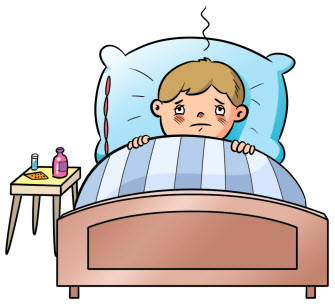 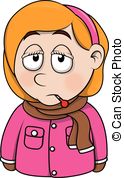 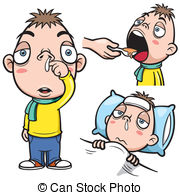 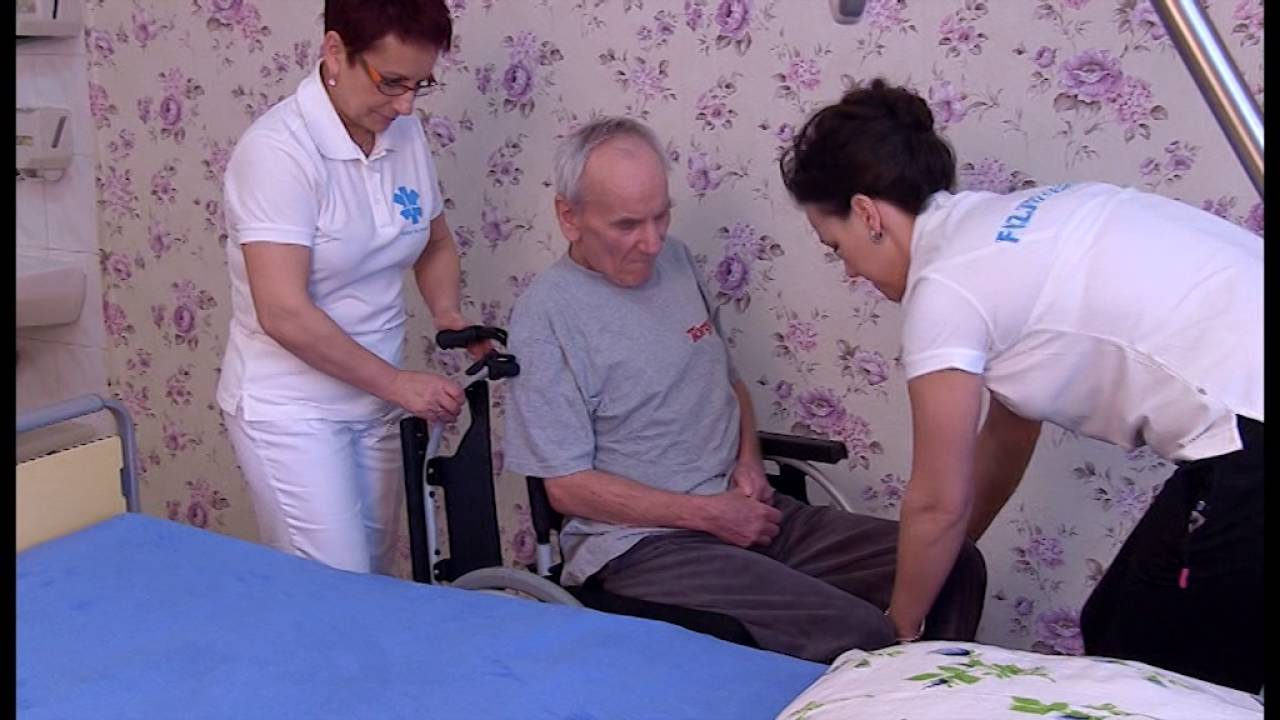 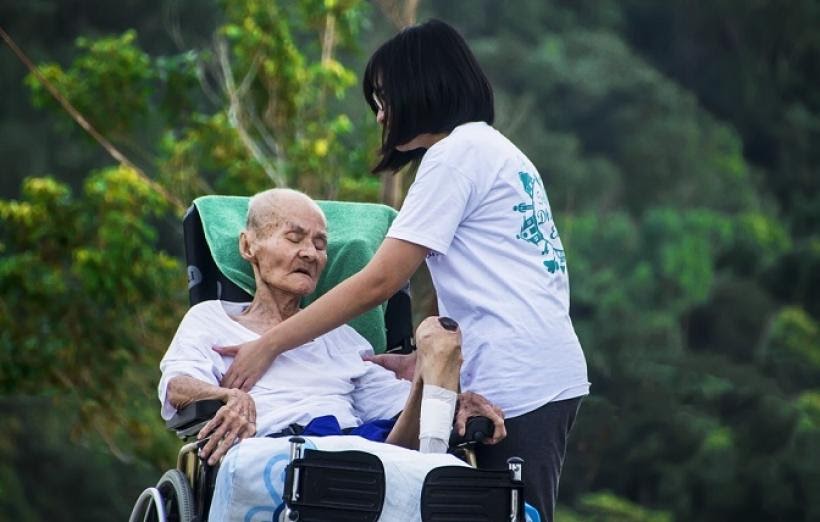 Istnieją choroby nieuleczalne, z którymi
chory musi się zmagać do końca życia
Trąd, lepra, choroba Hansena -  przewlekła choroba zakaźna
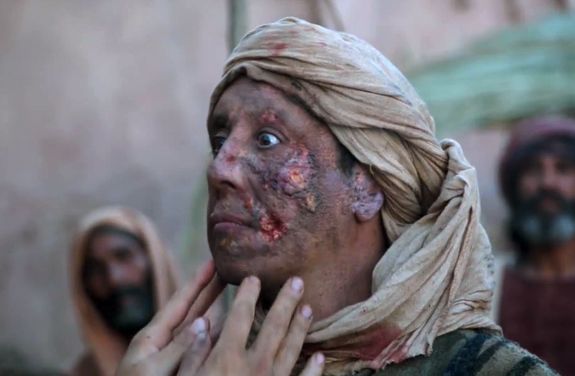 początkowo pojawiają się plamy na skórze, stopniowo utrata czucia, szczególnie w palcach nóg i rąk, nieleczona prowadzi do zwyrodnień i utraty tkanki.
Odczytajmy fragment Pisma Św. Łk 5, 12-16
Gdy przebywał w jednym z miast, zjawił się człowiek cały pokryty trądem. Gdy ujrzał Jezusa, upadł na twarz i prosił Go: «Panie, jeśli chcesz, możesz mnie oczyścić». Jezus wyciągnął rękę i dotknął go, mówiąc: «Chcę, bądź oczyszczony». 
I natychmiast trąd z niego ustąpił. A On mu przykazał, żeby nikomu nie mówił: «Ale idź, pokaż się kapłanowi i złóż ofiarę za swe oczyszczenie, jak przepisał Mojżesz, na świadectwo dla nich». Lecz tym szerzej rozchodziła się Jego sława, a liczne tłumy zbierały się, aby Go słuchać i znaleźć uzdrowienie ze swych niedomagań. On jednak usuwał się na miejsca pustynne i modlił się.
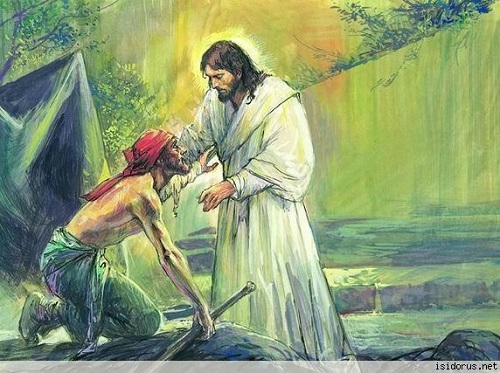 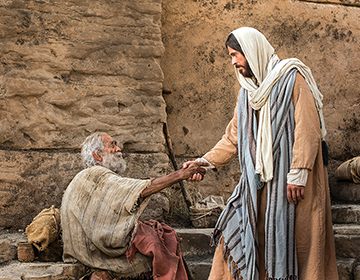 Napisz w zeszycie odpowiedź na pytania:
O co  trędowaty prosił Jezusa?
………………………………….
Kto powiedział: „Panie, jeśli chcesz, możesz mnie oczyścić”?
………………………………….
Po jakich słowach Jezusa, trędowaty został uzdrowiony?
…………………………………..
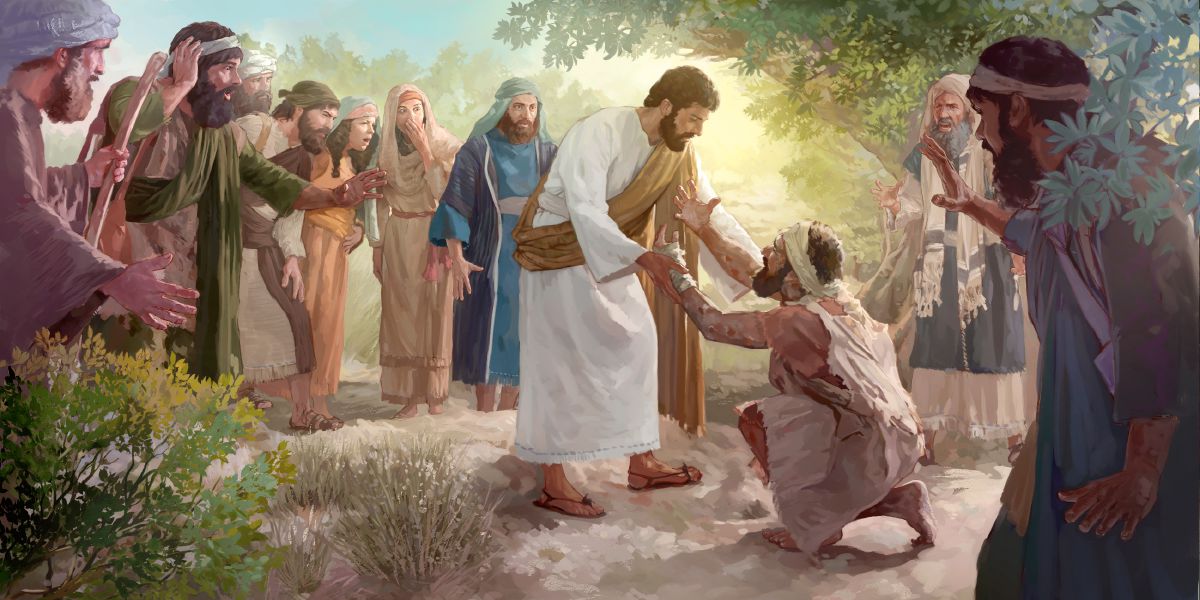 Trędowaty
Przyjął dar uzdrowienia
Zgodził się na to, że jeśli jest taka wola Jezusa, to pozostanie dalej trędowatym
Odszukajmy podobieństwo między trędowatym a Maryją:
„Panie, jeśli chcesz, możesz mnie oczyścić”
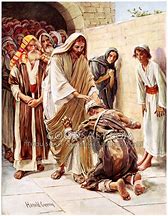 Scena Zwiastowania Matki Bożej:
„Niech mi się stanie według Twego słowa”
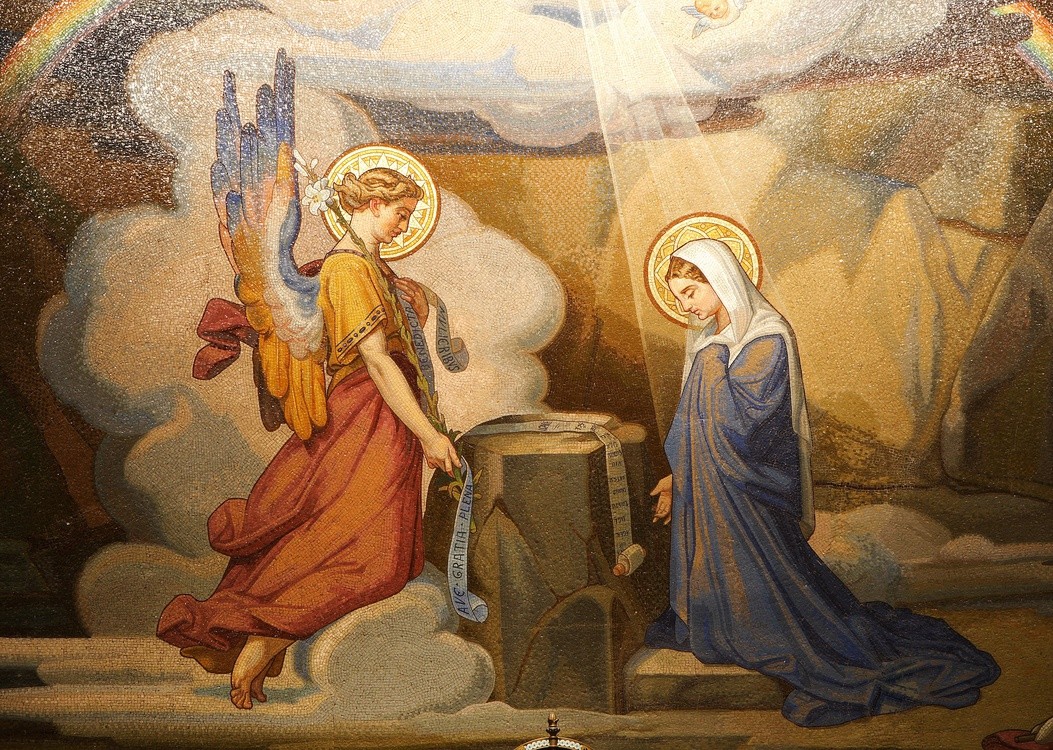 Trędowaty
Maryja
Poddanie się woli Bożej
Bądź wola Twoja, jako 
w niebie tak i na ziemi
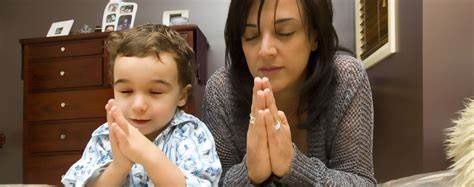 Nie zawsze wola Boża jest
zgodna z pragnieniami
człowieka.
Bóg daje człowiekowi to,
co jest dla niego dobre,
jeśli nam wydaje się inaczej
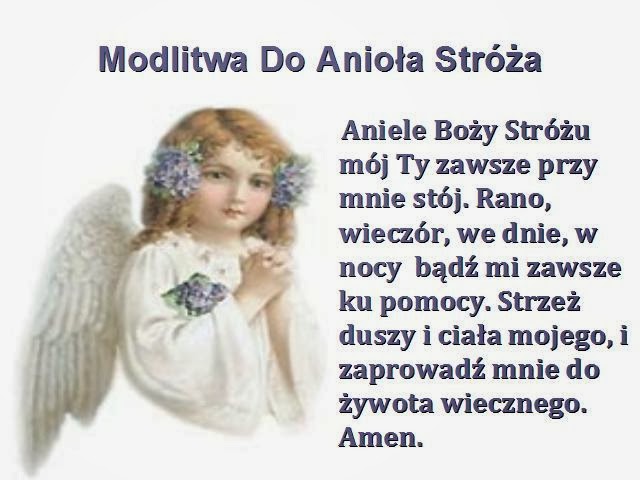